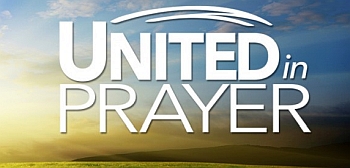 Acts 1:12-14
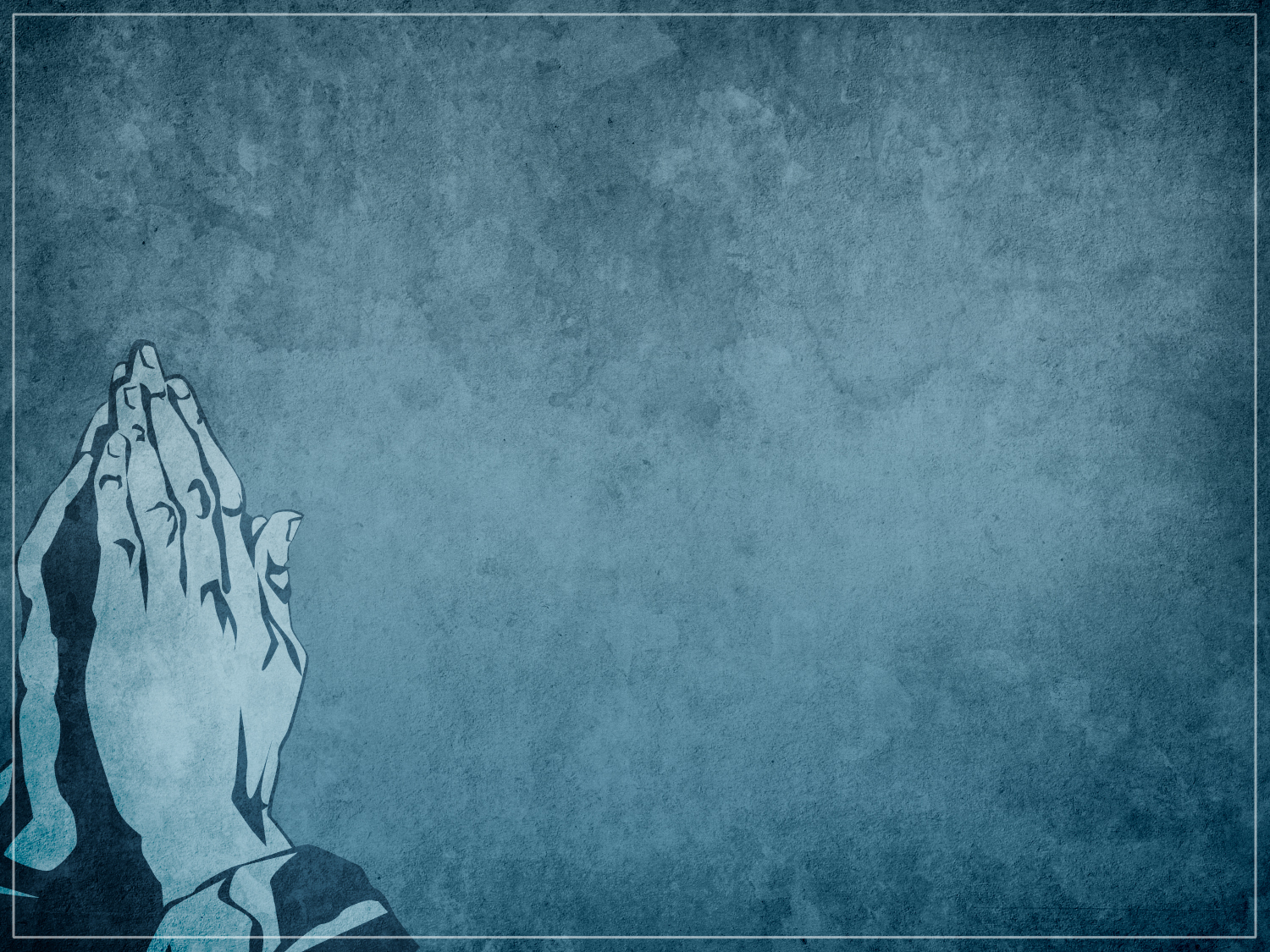 Who the “They” Were

120 Believers

Takes Believers to Pray
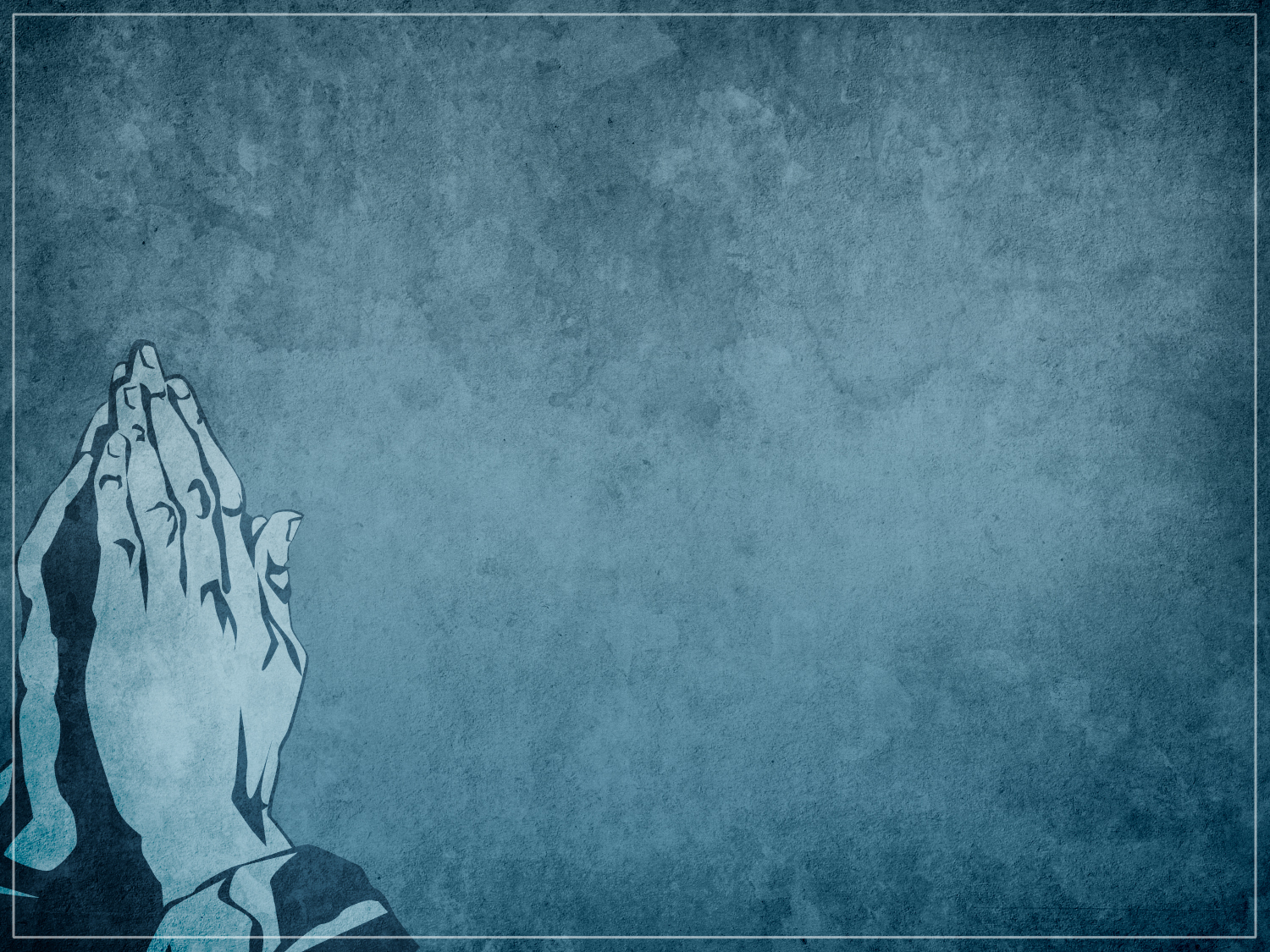 2.	Where “They Were From

Mt. Olivet
	- after having seen Jesus

Went to the Upper Room
	- Where they had spent time
	  with Jesus
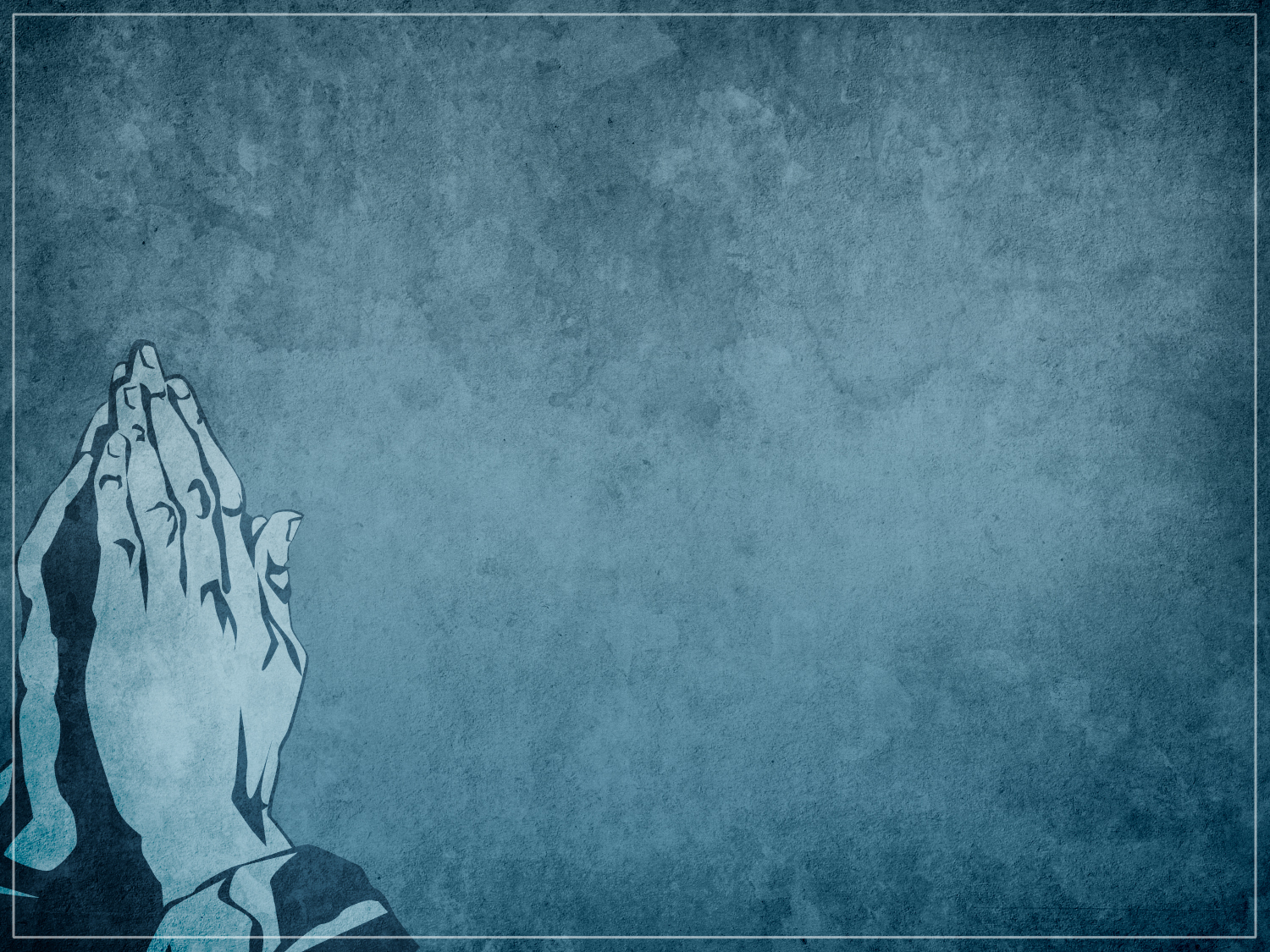 3.	What “They” Were Doing

Were Praying

Were Praying in “One Accord”
	- In Unity
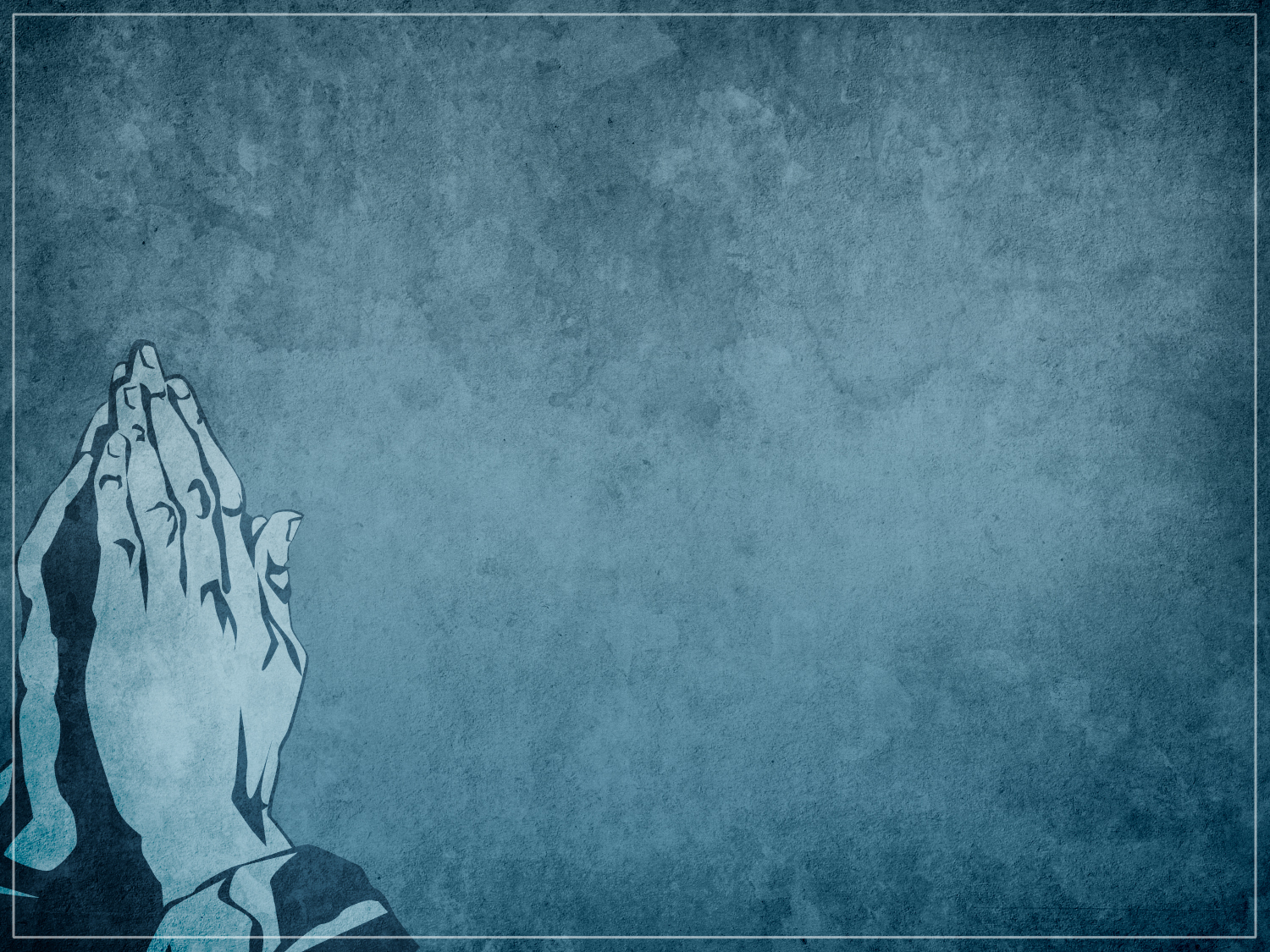 3 Important Dates

March 7, 1981 – at Fellowship Baptist Church 

August 2, 1990 – Beginning of Desert Storm

September 11, 2001 – 9/11 attacks
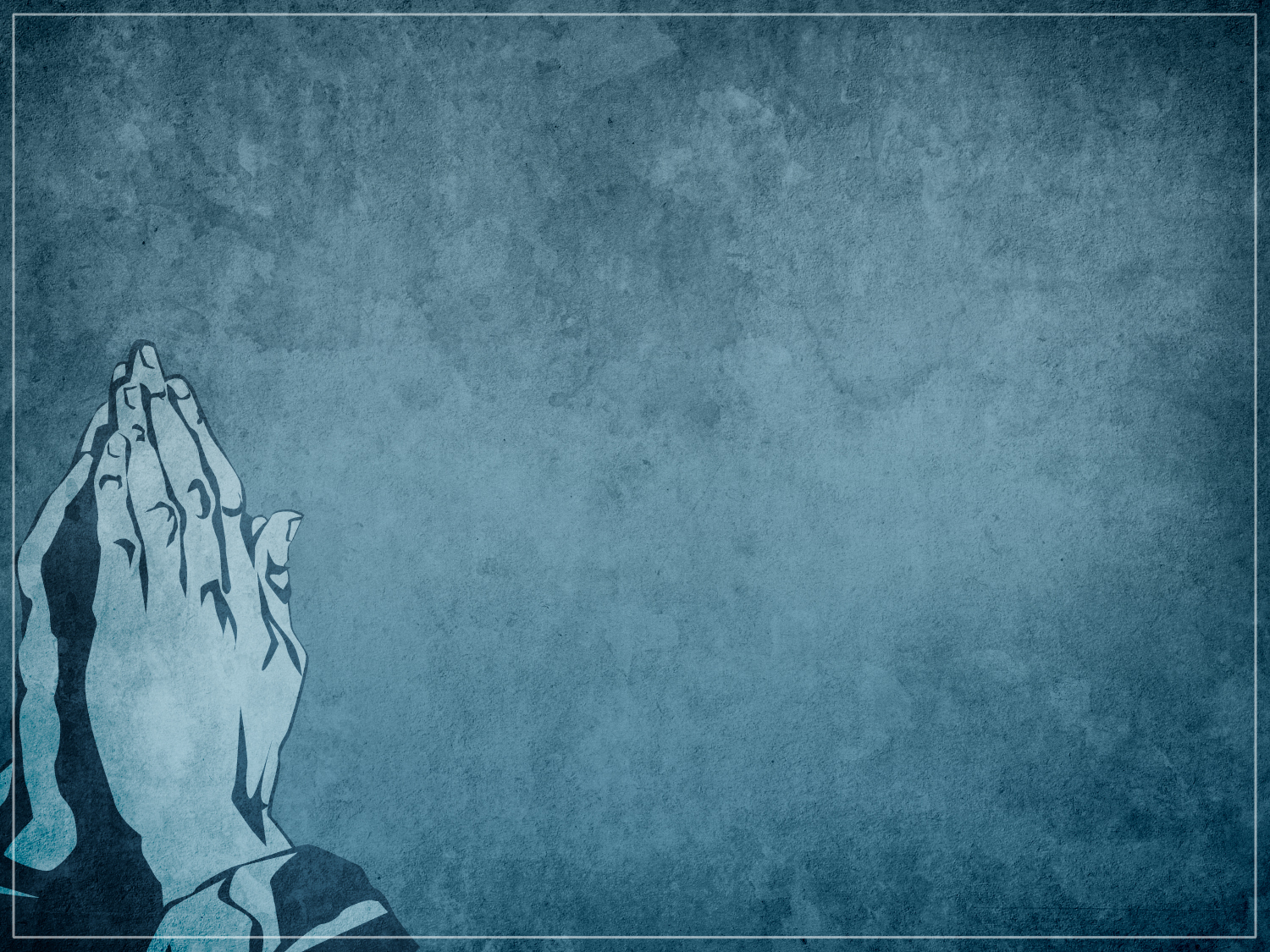 2 Chron 7:14-15

14 If my people, which are called by my name, shall humble themselves, and pray, and seek my face, and turn from their wicked ways; then will I hear from heaven, and will forgive their sin, and will heal their land.   15 Now mine eyes shall be open, and mine ears attent unto the prayer that is made in this place.
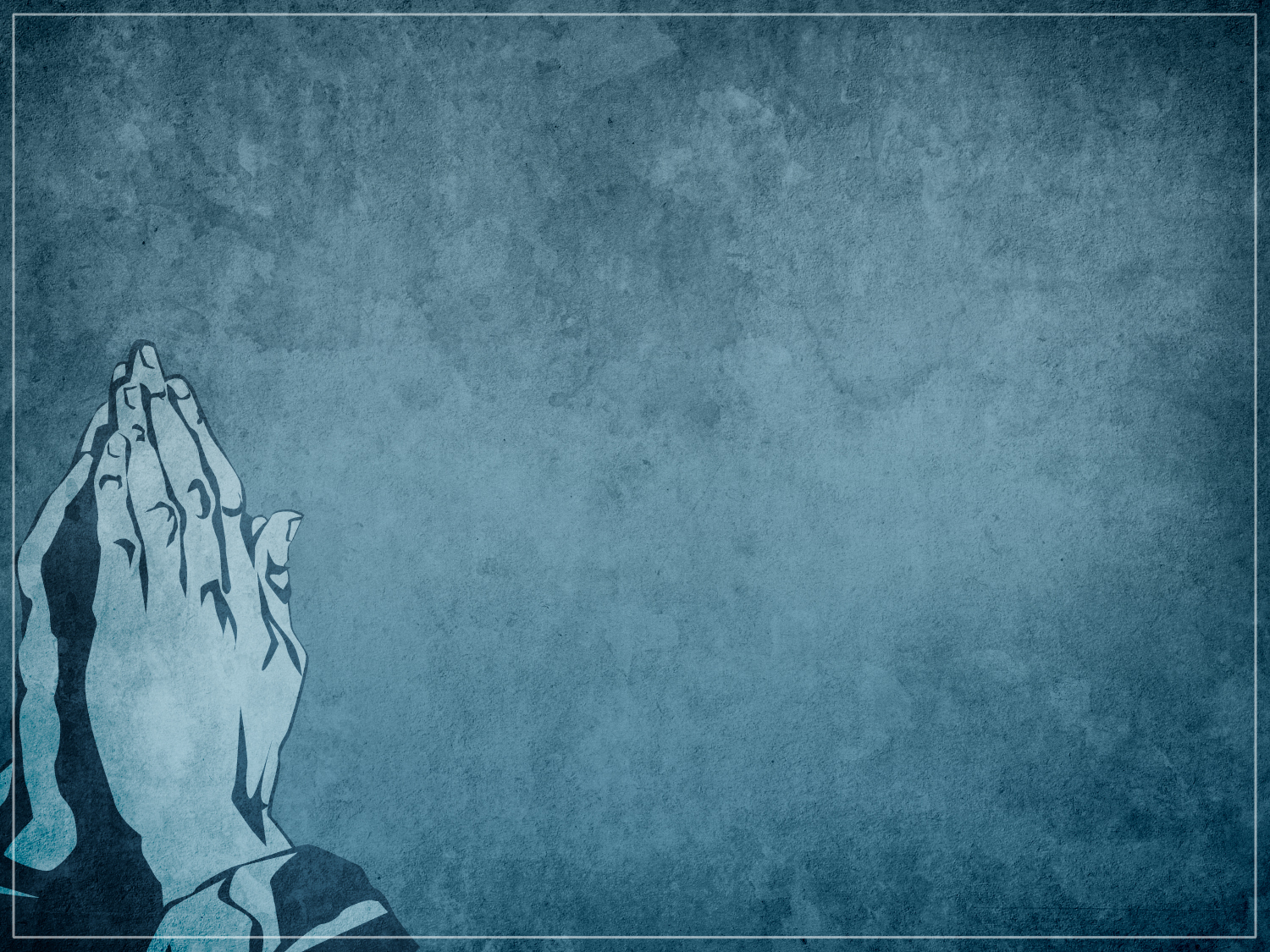 United Prayer Begins With . . .

God’s People

A Humbling

Praying

Seeking God’s Face

Turning from Sin
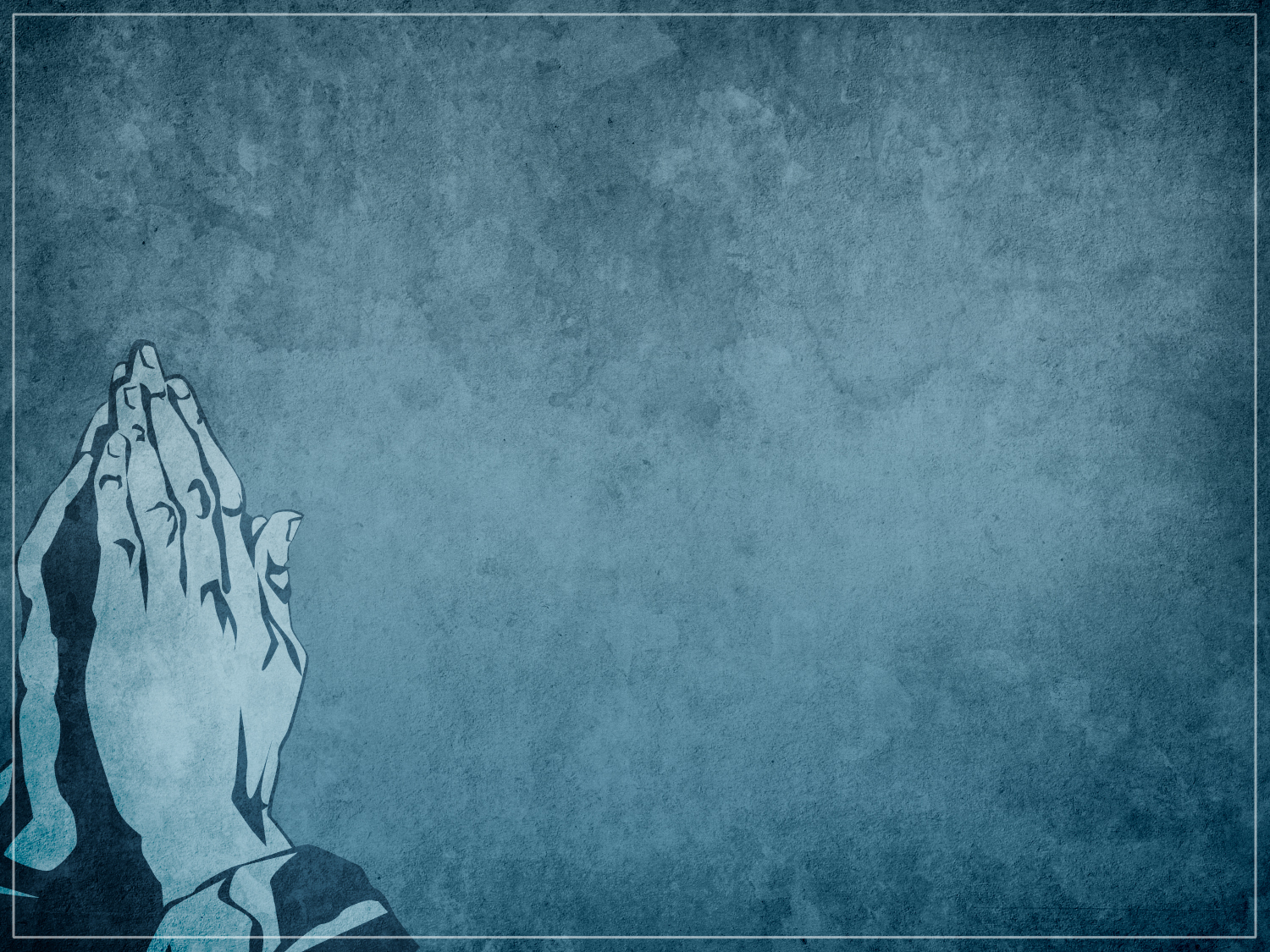 4.	What Were The Results

Acts 2:1-2
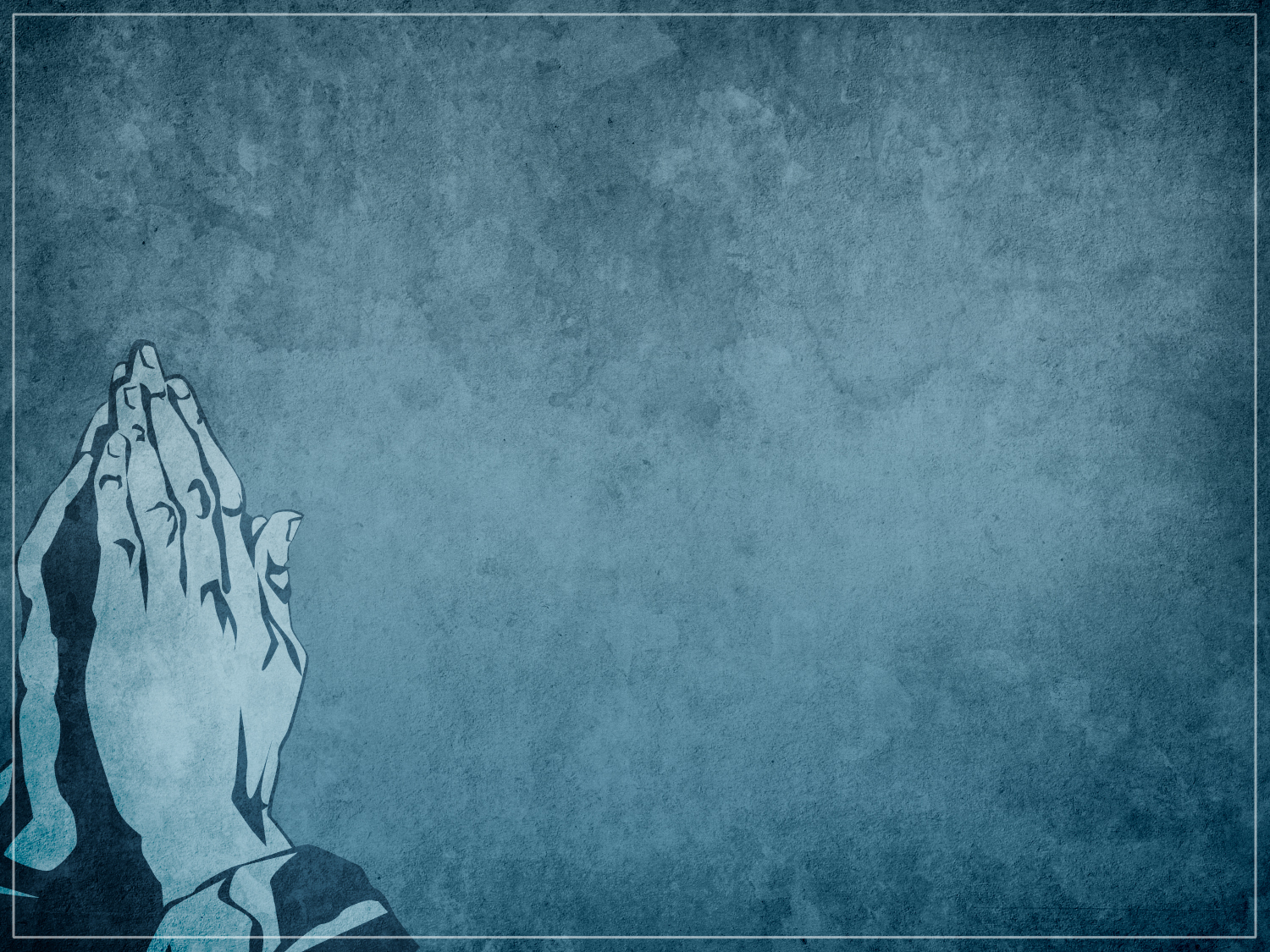 Historically – Just a Couple Times in History

09/23/1857 “THE SECOND GREAT AWAKENING”

02/03/1970 – “THE JESUS MOVEMENT”
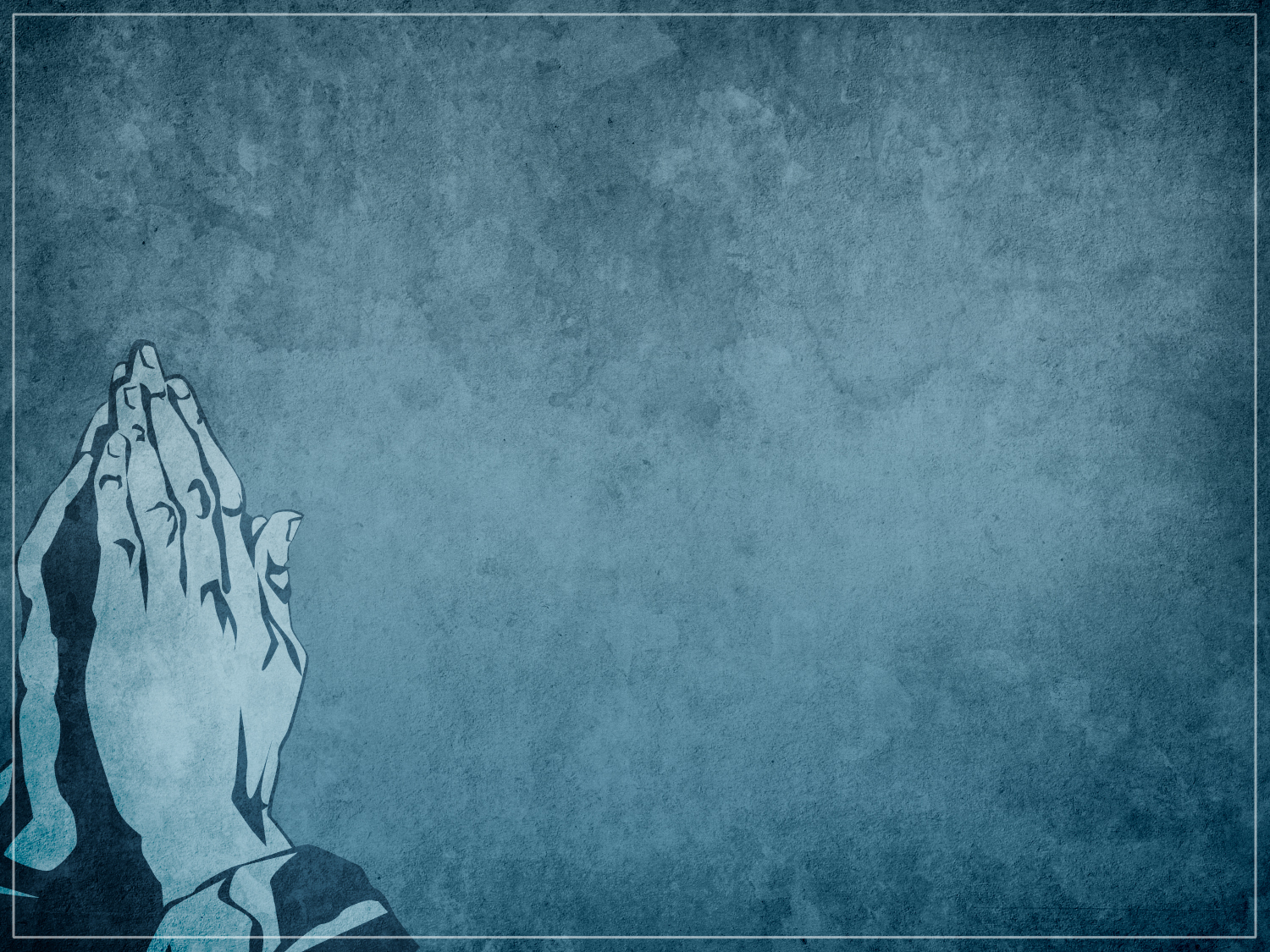 WE NEED A PENTECOST EXPERIENCE!

WE NEED A GREAT AWAKENING!

WE NEED A JESUS MOVEMENT!

WE NEED GOD IN AMERICA AGAIN!